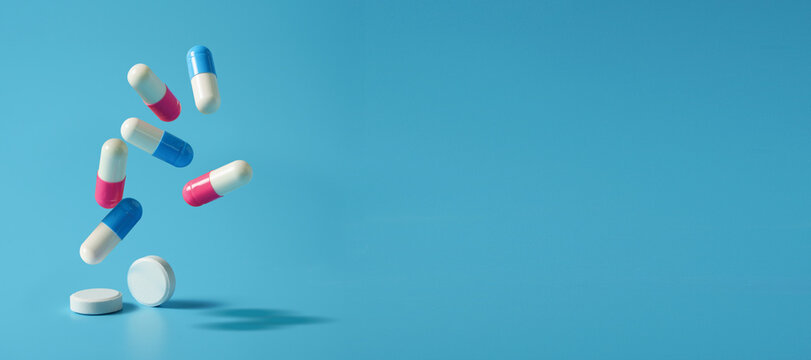 4η ΕνότηταΠΑΡΑΓΟΝΤΕΣ ΠΟΥ ΕΠΗΡΕΑΖΟΥΝ ΤΗ ΔΡΑΣΗ ΤΩΝ ΦΑΡΜΑΚΩΝ
ΜΑΘΗΜΑ: ΠΑΘΟΛΟΓΙΑ - ΦΑΡΜΑΚΟΛΟΓΙΑ
ΕΙΔΙΚΟΤΗΤΑ: ΤΕΧΝΙΚΟΣ ΑΙΣΘΗΤΙΚΟΣ ΠΟΔΟΛΟΓΙΑΣ - ΚΑΛΛΩΠΙΣΜΟΥ ΝΥΧΙΩΝ ΚΑΙ ΟΝΥΧΟΠΛΑΣΤΙΚΗΣ (Δ’ ΕΞΑΜΗΝΟ)
ΕΚΠΑΙΔΕΥΤΡΙΑ: ΕΥΤΕΡΠΗ ΜΗΤΡΑΚΗ, ΝΟΣΗΛΕΥΤΡΙΑ
Αντοχή - Εθισμός
Εθισμός είναι η κατάσταση κατά την οποία παρουσιάζεται καταναγκαστική συμπεριφορά λήψης του φαρμάκου, δηλαδή το άτομο χάνει τον έλεγχο για τη λήψη του φαρμάκου.
Αυτό συμβαίνει μόνο με ουσίες οι οποίες προκαλούν ευφορία.
Με τον όρο εθιστικές συμπεριφορές εννοούμε τις συμπεριφορές που χαρακτηρίζονται από επανάληψη και αδυναμία διακοπής του φαρμάκου.
Αντοχή - Εθισμός
Η κατάχρηση φαρμάκων είναι οποιαδήποτε μη ιατρικά αναγκαία χρήση φαρμάκων (π.χ. κατάχρηση βιταμινών σε άτομα που τρέφονται κανονικά).
Η κατάχρηση φαρμάκων με ευφοριογόνες ιδιότητες, όπως η μορφίνη, η ηρωίνη, η κοκαΐνη κ.α., οδηγεί σε εθισμό και εξάρτηση.
Αντοχή - Εθισμός
Ο εθισμός είναι η φάση κατά την οποία το άτομο λόγω της ευφορίας που νιώθει μετά το φάρμακο, αναζητά συνεχώς τη λήψη της ουσίας.
Η εξάρτηση είναι η φάση που το άτομο δεν μπορεί να ζήσει πλέον χωρίς το φάρμακο. Συνοδεύεται συνήθως και από το σύνδρομο στέρησης, το οποίο είναι μια επώδυνη κατάσταση με σωματικά συμπτώματα, τα οποία εμφανίζονται κατά τη διακοπή του φαρμάκου.
Αντοχή - Εθισμός
Οι πιο συνηθισμένες ουσίες που προκαλούν εθισμό και εξάρτηση είναι:
Βαρβιτουρικά 
Οπιούχα
Οινόπνευμα (αλκοόλη)
Κοκαΐνη
Κάνναβη
Παραισθησιογόνα
Αγχολυτικά
Αντοχή - Εθισμός
Όταν ένα φάρμακο χορηγείται επανειλημμένα, μπορεί να παρατηρηθεί περιορισμός της έντασης της δράσης του και έτσι, για να επιτευχθεί το ίδιο φαρμακευτικό αποτέλεσμα, πρέπει να γίνει αύξηση της δόσης. Το φαινόμενο αυτό ονομάζεται αντοχή προς το φάρμακο.Η αντοχή μπορεί να οφείλεται στους εξής παράγοντες:
Αντοχή - Εθισμός
Στον ταχύτερο μεταβολισμό του φαρμάκου
Στην αύξηση της δραστηριότητας των ενζύμων που το μεταβολίζουν, οπότε αδρανοποιείται ταχύτερα και αποβάλλεται
Στην ελάττωση της ανταπόκρισης των υποδοχέων
Στη μείωση του αριθμού των υποδοχέων
Εξάρτηση
Η εξάρτηση εμφανίζεται σε δύο μορφές:
Φυσική ή σωματική εξάρτηση
Χαρακτηρίζεται από το σύνδρομο στέρησης, το οποίο περιλαμβάνει συμπτώματα όπως διαταραχές ύπνου, ναυτία, έμετο, άγχος, ανησυχία, ταχυκαρδία, τρόμο, επιληπτικές κρίσεις, εφίδρωση, πυρετό κ.α.
Εξάρτηση
Ψυχολογική εξάρτηση
Χαρακτηρίζεται από σφοδρή επιθυμία για κατάχρηση του φαρμάκου, η οποία δε συνοδεύεται από έντονο σύνδρομο στέρησης (π.χ. καφές, νικοτίνη).
Ορισμένες φορές σε δύο διαφορετικές ουσίες με παρόμοια δράση μπορεί να εμφανισθεί αντοχή και εξάρτηση (π.χ. μεθαδόνη με ηρωίνη και μορφίνη)
Ανταγωνισμός και συνέργεια
Η χρήση πολλών φαρμάκων συγχρόνως απαιτεί τη γνώση των αλληλεπιδράσεων που μπορεί να εμφανίσουν.
Η έκθεση του οργανισμού σε δύο διαφορετικά φάρμακα για παράδειγμα, μπορεί να μεταβάλει το ρυθμό της απορρόφησης, να τροποποιήσει το μεταβολισμό και την απέκκριση του ενός ή και των δύο ή να μεταβάλει την αποτελεσματικότητα του ενός ή του άλλου.
Ανταγωνισμός και συνέργεια
Η παρουσία ενός φαρμάκου μπορεί να αυξήσει, να ελαττώσει ή και να μηδενίσει τη δράση κάποιου άλλου φαρμάκου (αθροιστική δράση, συνέργεια, ανταγωνισμός).
Στην αθροιστική δράση το αποτέλεσμα της συγχορήγησης δύο φαρμάκων είναι ίσο με τη δράση του καθενός χωριστά (π.χ. αντιυπερτασικό μαζί με διουρητικό, τα οποία ελαττώνουν και τα δύο την πίεση του αίματος).
Ανταγωνισμός και συνέργεια
Συνέργεια είναι η περίπτωση κατά την οποία το αποτέλεσμα της δράσης από τη συγχορήγηση δύο φαρμάκων είναι μεγαλύτερο από το άθροισμα της δράσης του καθενός χωριστά.
Για παράδειγμα τα αγχολυτικά, όπως η διαζεπάμη, προκαλούν καταστολή του Κ.Ν.Σ. και όταν χορηγηθούν μαζί με αλκοόλ η καταστολή είναι πολύ μεγαλύτερη.
Ανταγωνισμός και συνέργεια
Δυναμική συνέργεια μπορεί να εμφανιστεί, όταν ένα φάρμακο που δεν είναι τοξικό συγχορηγείται με κάποιο άλλο που είναι τοξικό, οπότε αυξάνεται η δράση του τοξικού.
Όταν ένα φάρμακο παρεμβαίνει στη δράση ενός άλλου, μπορεί να εμφανιστεί ανταγωνισμός.
Μια ουσία που δρα ανταγωνιστικά μπορεί να χρησιμοποιηθεί ως αντίδοτο κάποιας άλλης.
Ανταγωνισμός και συνέργεια
Ο ανταγωνισμός μπορεί να είναι:
Φαρμακολογικός ανταγωνισμός
Εμφανίζεται όταν δύο φάρμακα παρουσιάζουν χημική συγγένεια για τον ίδιο υποδοχέα, αλλά το ένα (Α) παρουσιάζει μεγαλύτερη χημική συγγένεια από το άλλο (Β). Σε αυτήν την περίπτωση, το Α δύναται να εκτοπίσει το Β από τον υποδοχέα ή να καταλάβει το Α πρώτο τον υποδοχέα έτσι ώστε αυτός να μην είναι ελεύθερος να συνδεθεί με το άλλο φάρμακο (Β) ή με ενδογενές μόριο του οργανισμού.
Ανταγωνισμός και συνέργεια
Φυσιολογικός ανταγωνισμός
Παρατηρείται όταν δύο ουσίες παράγουν αντίθετα αποτελέσματα ως προς την ίδια φυσιολογική λειτουργία.
Για παράδειγμα το οινόπνευμα προκαλεί καταστολή του Κ.Ν.Σ. και υπνηλία, ενώ αντίθετα η καφεΐνη προκαλεί εγρήγορση και αύξηση της ετοιμότητας.
Ανταγωνισμός και συνέργεια
Χημικός ανταγωνισμός
Παρατηρείται όταν υπάρχει αντίδραση μεταξύ δύο χημικών ουσιών, με αποτέλεσμα να εξουδετερώνει η μία τη δράση της άλλης (π.χ. το διττανθρακικό νάτριο ή σόδα δίνεται ως αντιόξινο για να εξουδετερώσει το υδροχλωρικό οξύ του στομάχου).
Ανταγωνισμός και συνέργεια
Τα φάρμακα αλληλεπιδρούν επίσης με τα τρόφιμα. Για το λόγο αυτό, στο φύλλο οδηγιών των φαρμάκων αναφέρεται αν μπορούν να χορηγηθούν μαζί με τροφή ή όχι (π.χ. αντιβιοτικά με οινόπνευμα)
Λοιποί Παράγοντες
Λοιποί παράγοντες που επηρεάζουν τη δράση των φαρμάκων:
Το σωματικό βάρος. Η ένταση της δράσης ενός φαρμάκου εξαρτάται από το ποσό του φαρμάκου στον τόπο δράσης. Είναι διαφορετικό το αποτέλεσμα από τη χορήγηση μιας ουσίας σε ένα άτομο 50 kg από ότι σε ένα άτομο 100 kg.
Λοιποί Παράγοντες
2)  Η ηλικία. Οι ασθενείς που είναι παιδιά ή άτομα ηλικιωμένα πρέπει να αντιμετωπίζονται με τροποποίηση της δόσης των χορηγούμενων φαρμάκων. Τα παιδιά έχουν μικρό βάρος σώματος και η ηπατική τους λειτουργία δεν είναι ώριμη. Τα άτομα τρίτης ηλικίας παρουσιάζουν κάμψη της νεφρικής και ηπατικής λειτουργίας λόγω γήρανσης.
Λοιποί Παράγοντες
Το φύλο. Το φύλο παίζει ρόλο στη φαρμακολογική δράση. Έχει παρατηρηθεί ότι οι γυναίκες παρουσιάζουν πιο συχνά παρενέργειες από φάρμακα από ότι οι άνδρες.
Οι αντιδράσεις ευαισθησίας. Πολλές φορές η χορήγηση φαρμάκων οδηγεί στην εμφάνιση μη αναμενόμενων ανεπιθύμητων ενεργειών:
Α) Αντιδράσεις ιδιοσυγκρασίας. Πολλές φορές η χορήγηση ορισμένων ουσιών ή τροφών,
Λοιποί Παράγοντες
μπορεί να προκαλέσει σοβαρές τοξικές αντιδράσεις. Αυτό οφείλεται σε κάποια γενετική διαταραχή του ατόμου, όπως για παράδειγμα έλλειψη κάποιων ενζύμων που είναι απαραίτητα για να μεταβολιστούν τα συγκεκριμένα φάρμακα ή τρόφιμα (π.χ. έλλειψη G-6PD).
Η αντίδραση ιδιοσυγκρασίας είναι γενετικά κληρονομούμενη.
Λοιποί Παράγοντες
Β) Συνύπαρξη άλλης ασθένειας (νόσοι νεφρών-ήπατος). Άτομα με ηπατική νόσο παρουσιάζουν διαταραχές του μεταβολισμού και της απομάκρυνσης των φαρμάκων, με αποτέλεσμα την αύξηση της συγκέντρωσής τους και εμφάνιση τοξικών φαινομένων. Ομοίως, άτομα με μειωμένη νεφρική λειτουργία έχουν ελαττωμένη απέκκριση των φαρμάκων που αποβάλλονται από τους νεφρούς, οπότε απαιτείται προσαρμογή της δόσης σε κάθε ασθενή.
Λοιποί Παράγοντες
Γ) Αλλεργία (υπερευαισθησία). Σε ορισμένα άτομα παρατηρούνται μη αναμενόμενες αντιδράσεις, ανεξάρτητες από τη δόση του φαρμάκου. Συνήθως προυποθέτουν προηγούμενη ευαισθητοποίηση του ασθενή. Πολλές ουσίες και φάρμακα, ενώνονται με τις πρωτεΐνες (σφαιρίνες) του αίματος και σχηματίζουν μεγαλομόρια, τα οποία δρουν ως αλλεργιογόνα, που οδηγούν στην απελευθέρωση ενδογενών ουσιών, όπως ισταμίνη, σεροτονίνη βραδυινίνη, οι οποίες συμμετέχουν στην εμφάνιση της αλλεργίας.
Λοιποί Παράγοντες
Η αλλεργική αντίδραση στα φάρμακα:
Μπορεί να εμφανιστεί όταν έρθει ο ασθενής σε επαφή ακόμη και με ελάχιστη ποσότητα τη ουσίας.
Για να εκδηλωθεί, πρέπει να υπάρχει προηγούμενη επαφή με την ουσία.
Μπορεί να εμφανιστεί όταν έρθει ο ασθενής σε επαφή με άλλες χημικώς συγγενείς ουσίες
Λοιποί Παράγοντες
και τότε εμφανίζεται διασταυρούμενη αλλεργική αντίδραση. Π.χ. ένας ασθενής που εμφανίζει αλλεργία στις πενικιλίνες , μπορεί να εμφανίσει διασταυρούμενη αλλεργική αντίδραση και στις κεφαλοσπορίνες, αντιβιοτικά παρόμοιας χημικής δομής με την πενικιλίνη.
Αντιδράσεις τοξικότητας
Όλα τα φάρμακα, όταν χορηγούνται σε υψηλές δόσεις, μπορεί να εμφανίσουν αντιδράσεις τοξικότητας με δυσάρεστα συμπτώματα για τον ασθενή και μπορούν να οδηγήσουν σε δηλητηρίαση, ακόμη και σε θάνατο. 
Η αντιμετώπιση των τοξικών αντιδράσεων γίνεται με τη χρήση ειδικών αντίδοτων ή με πλύση στομάχου.